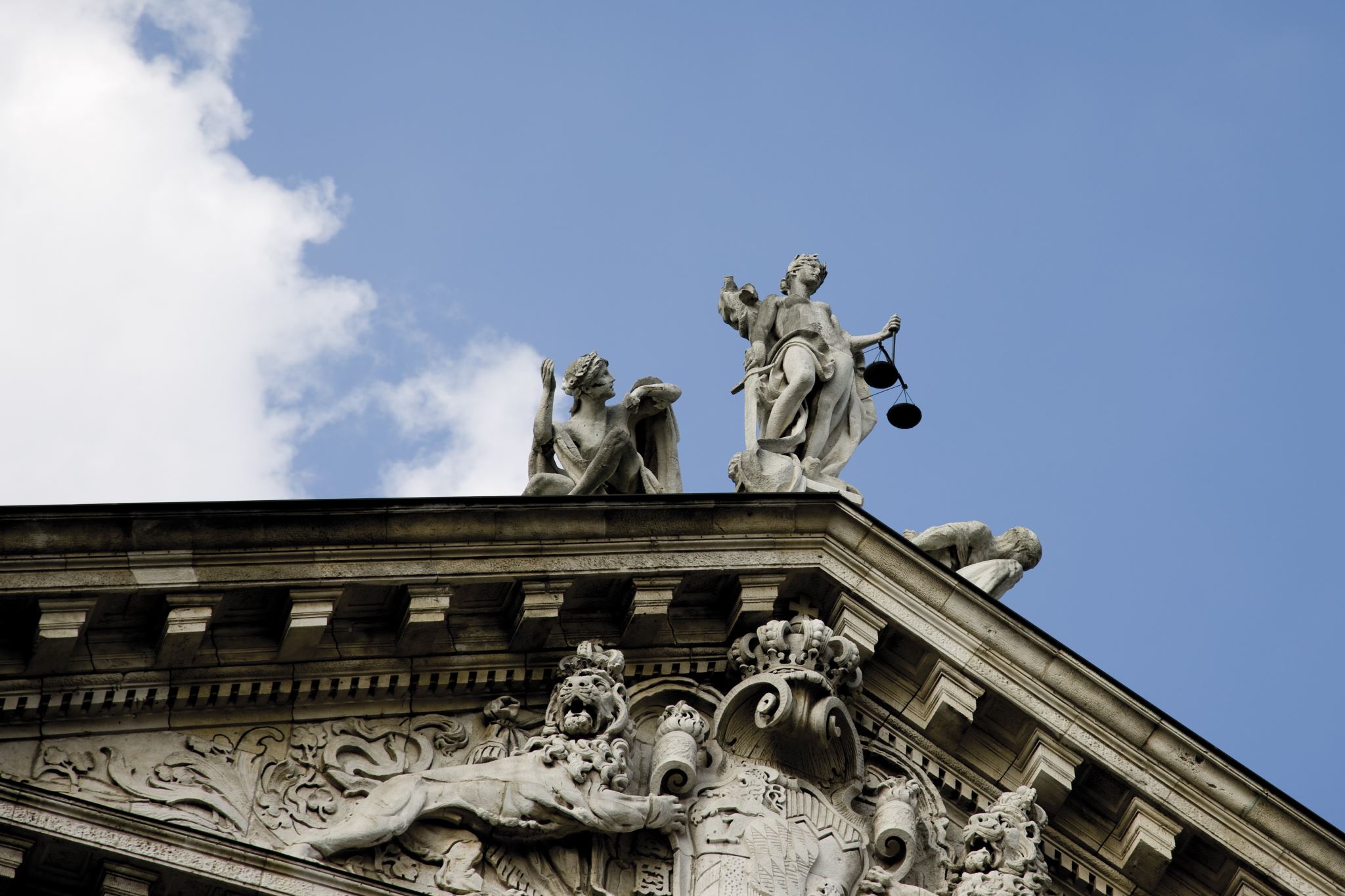 Justice Luncheon Series
Project Rebound
mar. 2021
Step: 1 go to “dfeh.ca.gov”
Step 2: Click on “complaints”
Step 3: Click on “Cal Civil Rights System” CCRS
Step 3: Create account/ Login
Account creation asks name, email, address (may skip address input)
After account creation, go to e-mail to verify account with DFEH
“obtain a right to sue” is to individually sue employer with own lawyer
Step 4: Info preparation before starting
Employment complaints must be filed within three (3) years of offense
General complaints must be filed within one (1) year of offense
Before completing form, collect as much information as you can from the client. 
Contact information for client
Date of offense
Name and contact information of person who caused offense
Copies of documents related to offense
Pictures related to offense
Names and contact information of any witnesses to the offense

You will then be given the option to file a complaint
Representative information (you)
Complainant information (client)
Business information
Details of discrimination
Documents related to discrimination
Contact information for follow-up
Schedule an appointment (have client availability)

Follow-up appointment
Phone interview with intake specialist and client

During this interview, the client will be asked to clarify on aspects of the situation. You can be on the line as support; however, the client should provide clarifying information to the specialist.
Step 5: Click “file a complaint”
Never hit back arrow in browser window when navigating as it will log you out
Step 6: Employment complaint
EEOC is for federal employees or job applicants

This process is not covered here

Hit “create intake” at bottom
Step 7: Fill info sections, read carefully
Reminder to never ever hit back arrow in web browser
Step 8: Add in Client information
Complainant is your Client
Client info needed: Name, pronouns, phone/email, address
Step 9: Specify who you’re filing against
Client info shows below once added
Step 10: Client demographics
Optional to fill in Client demographics
Step 11: Respondent info
The respondent is the employer or discriminatory party
Employer’s name, address, phone number, email
Step 12: Client details on what happened
Checking discrimination experience opens more options to specify
Step 12 cont.
For this training the focus is AB 1008 but other factors may be in play too
Consider this process for other types of discrimination that may occur in employment
Step 12 cont.
Describe all issues against law in text box
The employer (Bad Ppl Inc.) did not follow the law as it pertains to AB 1008 by:
- failing to ask about criminal records only AFTER job offer made 
- failing to provide written letter explaining reason for withdrawing job offer
- failing to notify applicant on the right to sue or make compliant against employer
- failing to relate disqualification from job to charges made against applicant
Step 13: Docs
Attach all available relevant documents, screenshots, etc.
Step 14: Make an appointment
Have client’s availability ready to make appointment
Can use own phone for appointment and 3-way call client
Specify type of phone: Cell/ Home/ Work/ Friend’s/ Attorney’s/ Representative
ASL/ Video remote interpreting service available, other special accommodations may be available
Client will be primarily be speaking, Social Worker can provide support or clarifying statements (per AB 1008)
Step 15: Review, confirm, submit
Can print/ save digital pdf of report for records
What can Social Workers do to assist clients?
Provide education on AB-1008 and associated rights
Understand and guide clients in seeking legal remedies
Practice job interviewing and professional skills
Participate in legal advocacy
Connect clients to directs service organizations
Legal Aid at Work, https://legalaidatwork.org/clinics-and-helplines/
Root and Rebound, https://www.rootandrebound.org/locations/california/